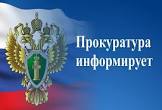 ПАМЯТКА о безопасности на водоёмах в летний период
При купании недопустимо: 
Плавать в незнакомом месте, под мостами и у плотин. 
Нырять с высоты, не зная глубины и рельефа дна. 
Заплывать за буйки и ограждения. 
Хватать друг друга за руки и ноги во время игр на воде. 
Употреблять алкоголь до и во время нахождения в воде или у береговой линии. 
 КАТЕГОРИЧЕСКИ ЗАПРЕЩАЕТСЯ купание на водных объектах, оборудованных предупреждающими аншлагами «КУПАНИЕ ЗАПРЕЩЕНО!»
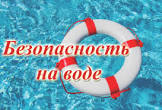